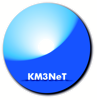 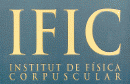 Time to Digital Converters for KM3NeT Data Readout System
David Calvo y Diego Real

IFIC (CSIC – Universidad de Valencia)
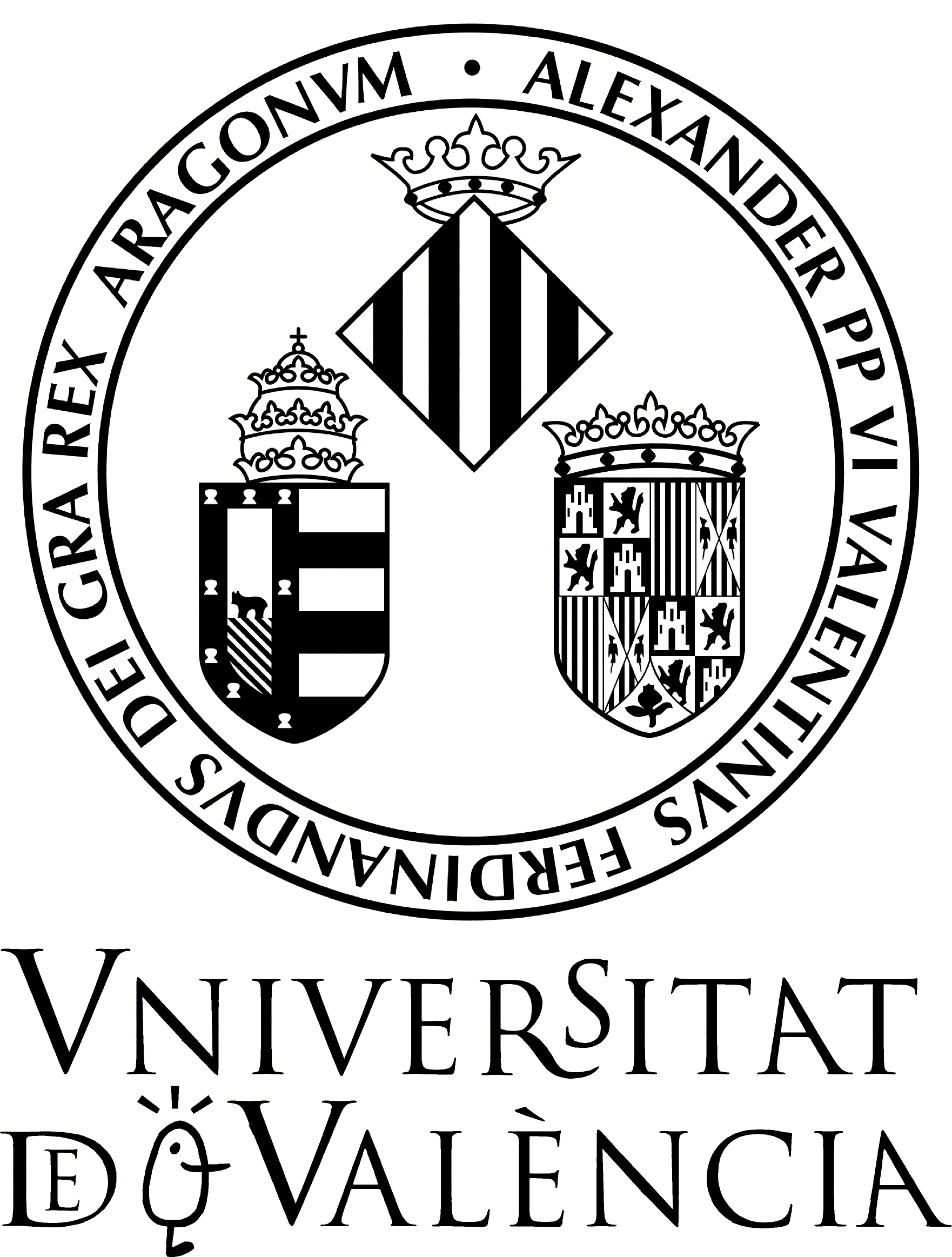 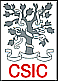 VLVNT  2013
KM3NeT: ARTIST IMPRESSION
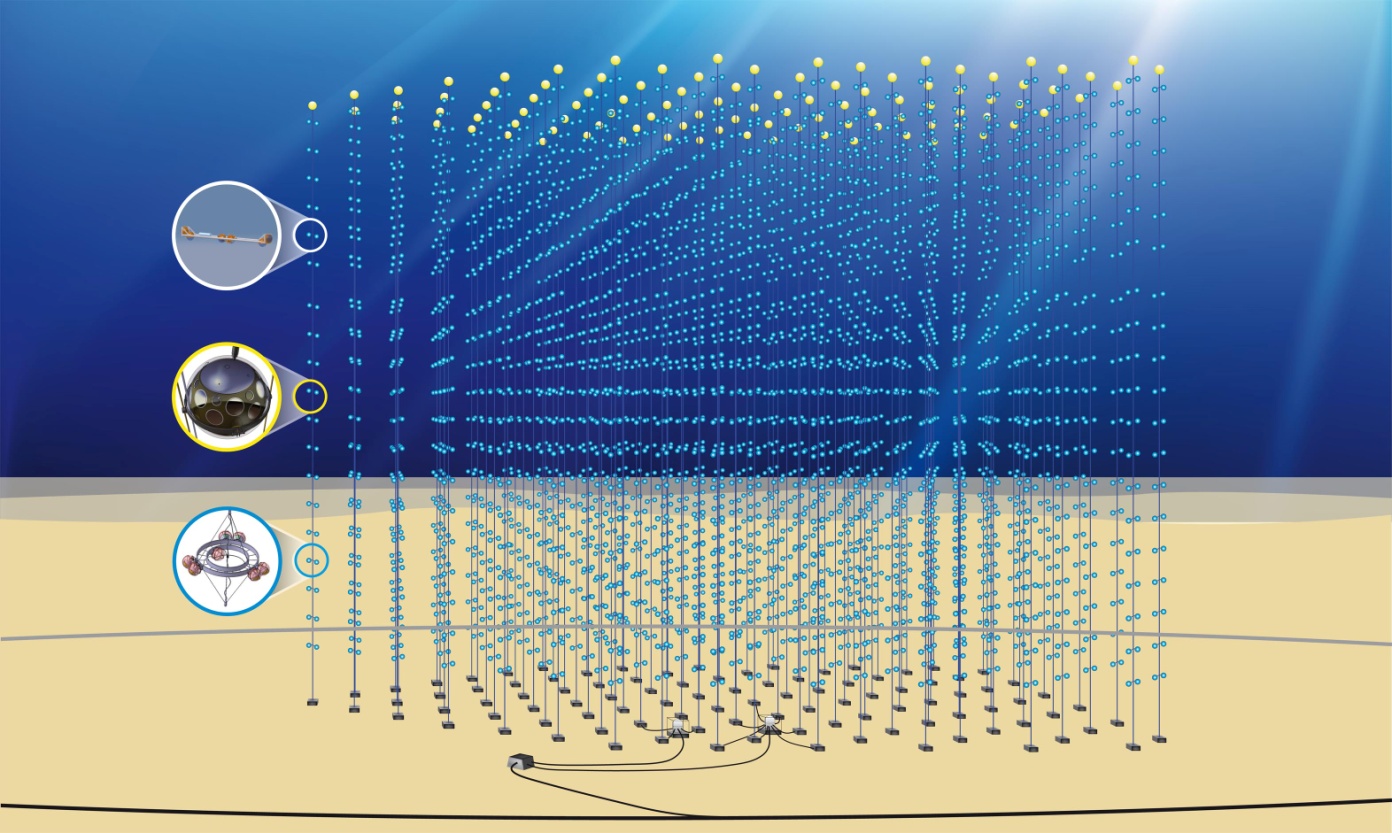 640 strings
20 DOM/string
12800 DOMs
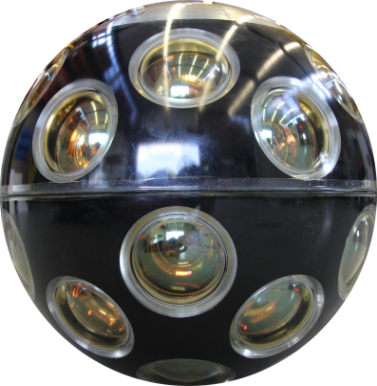 ~ 860m
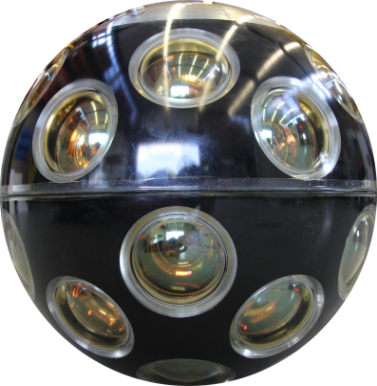 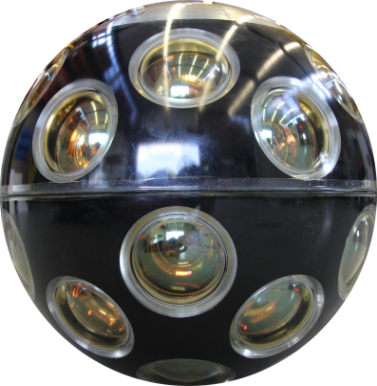 12,800 DOMs in the deep sea at 3-5 km depth
with point-to-point connection to shore
Volume: ~5 km3
100m
2
KM3NeT DIGITAL OPTICAL MODULE (DOM)
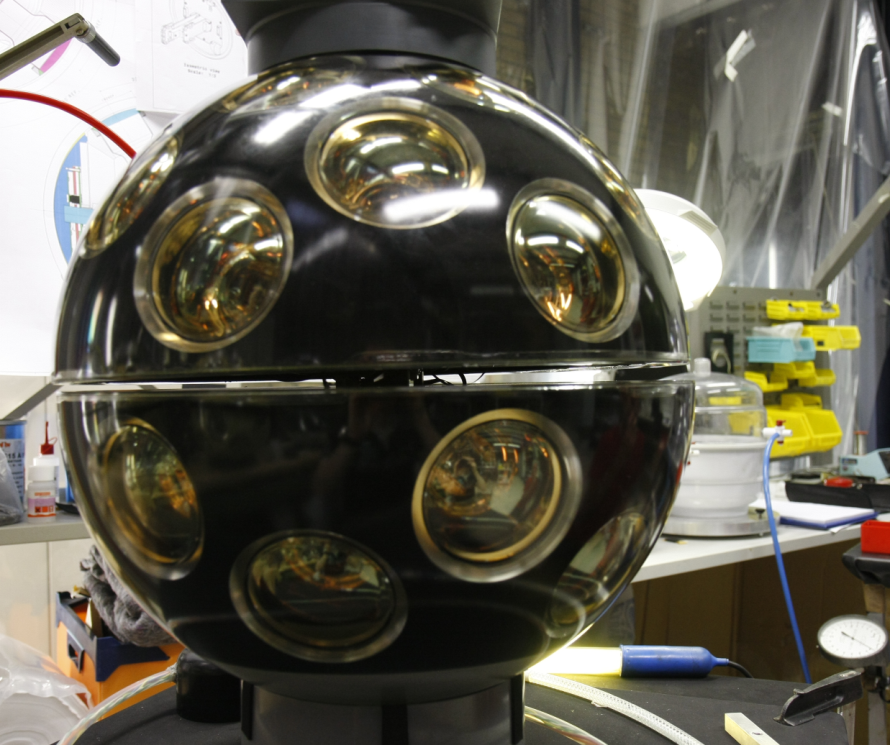 Lower Hemisphere
19 PMTs
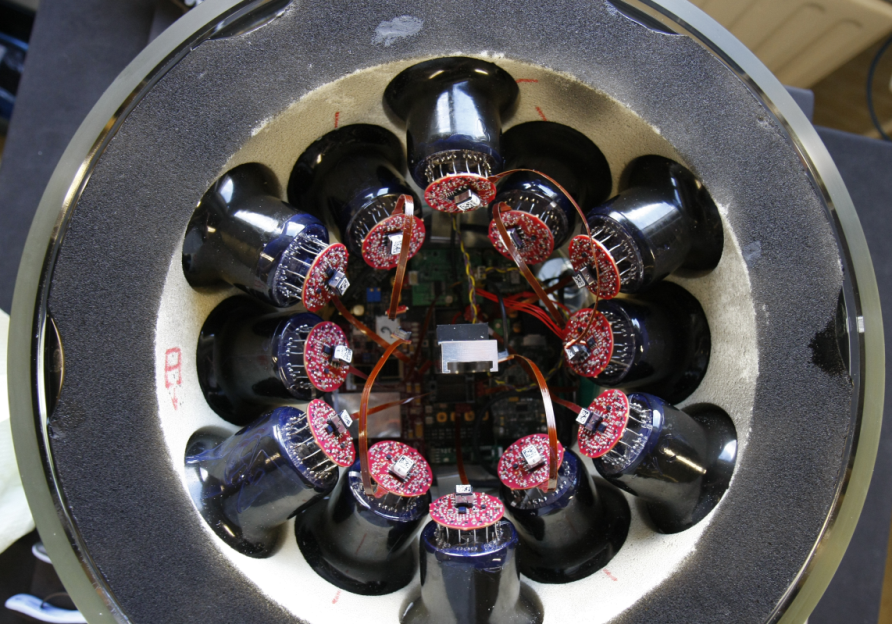 Upper Hemisphere
12 PMTs
PMT Base:
High Voltage Supply
Analog Front-End
Central Logic Board
(CLB)
3
KM3NeT CENTRAL LOGIC BOARD (CLB)
Readout 31 PMT’s with 1 ns resolution
“Knowledge” of absolute time (1 ns resolution)
Data pushed from PMTs to Shore Station
I2C: Compass, Tilt
Other IO: Temp, Nano beacon, Acoustics
Firmware must be reconfigurable
Low Power
Low Cost
Part of a scalable system (with respect to the complete detector)
Highly reliable
4
KM3NeT CENTRAL LOGIC BOARD (CLB)
31 TDCs
IP/UDP Packet Buffer
Stream Selector (IPMUX)
Start Time Slice UTC &
Offset counter since
Fifo
TDC0
Time Slice Start
RxPort 1
RxPacket
Buffer
64KB
31 PMTs
RxPort 2
Fifo
TDC
30
Rx Stream Select
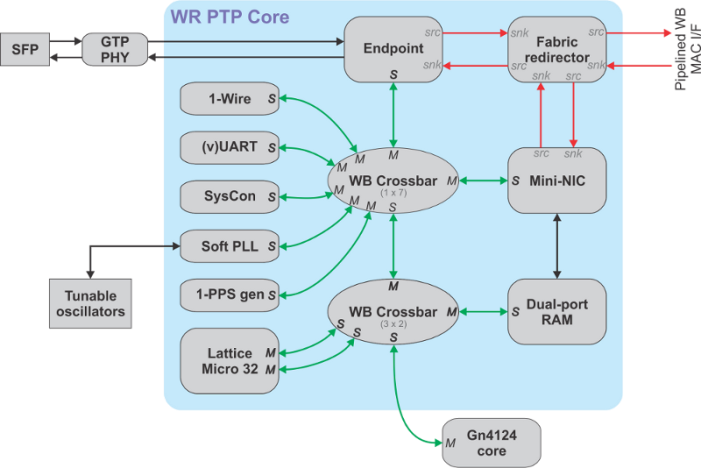 Rx_mac2buf
Rx_buf2data
Flags
RxPort_m
Management
& Control
S
State Machine
Management
& Config.
Pause Frame
ADC
Fifo
Hydrophone
TxPacket
Buffer
32KB
TxPort 1
Management
& Control
TxPort 2
S
Tx Stream Select
Tx_pkt2mac
Tx_data2buf
Multiboot
Flags
TxPort_m
S
Management
& Control
Nano
Beacon
S
M
M
M
M
S
M
M
M
M
M
Debug LEDs
WB Crossbar
(1x8)
WB Crossbar
(3x2)
S
S
S
S
S
M
M
M
GPIO
I2C
2nd CPU
LM32
I2C
UART
SPI
Xilinx
Kintex-7
S
MEM
S
M
S
M
Data
UTC time & Clock (PPS, 125 MHz)
Compass
Debug RS232
Temp
Tilt
SPI
Flash
Control
Point to Point interconnection
Wishbone bus
5
KM3NeT CENTRAL LOGIC BOARD (CLB)
31 TDCs
IP/UDP Packet Buffer
Stream Selector (IPMUX)
Start Time Slice UTC &
Offset counter since
Fifo
TDC0
Time Slice Start
RxPort 1
RxPacket
Buffer
64KB
31 PMTs
RxPort 2
Fifo
TDC
30
Rx Stream Select
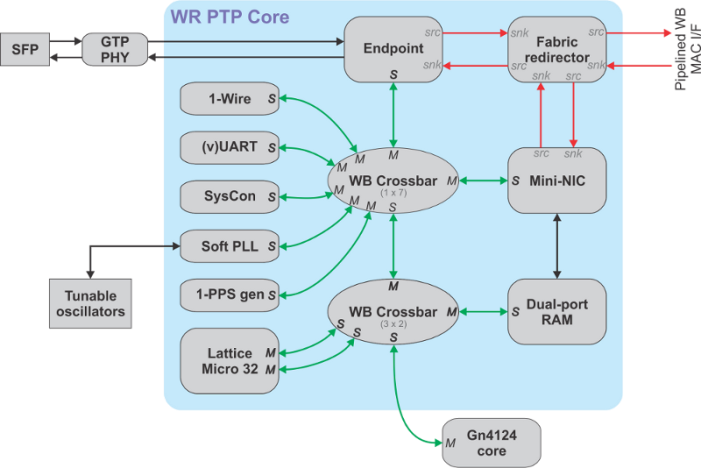 Rx_mac2buf
Rx_buf2data
Flags
RxPort_m
Management
& Control
S
State Machine
Management
& Config.
Pause Frame
ADC
Fifo
Hydrophone
TxPacket
Buffer
32KB
TxPort 1
Management
& Control
TxPort 2
S
Tx Stream Select
Tx_pkt2mac
Tx_data2buf
Multiboot
Flags
TxPort_m
S
Management
& Control
Nano
Beacon
S
M
M
M
M
S
M
M
M
M
M
Debug LEDs
WB Crossbar
(1x8)
WB Crossbar
(3x2)
S
S
S
S
S
M
M
M
GPIO
I2C
2nd CPU
LM32
I2C
UART
SPI
Xilinx
Kintex-7
S
MEM
S
M
S
M
Data
UTC time & Clock (PPS, 125 MHz)
Compass
Debug RS232
Temp
Tilt
SPI
Flash
Control
Point to Point interconnection
Wishbone bus
6
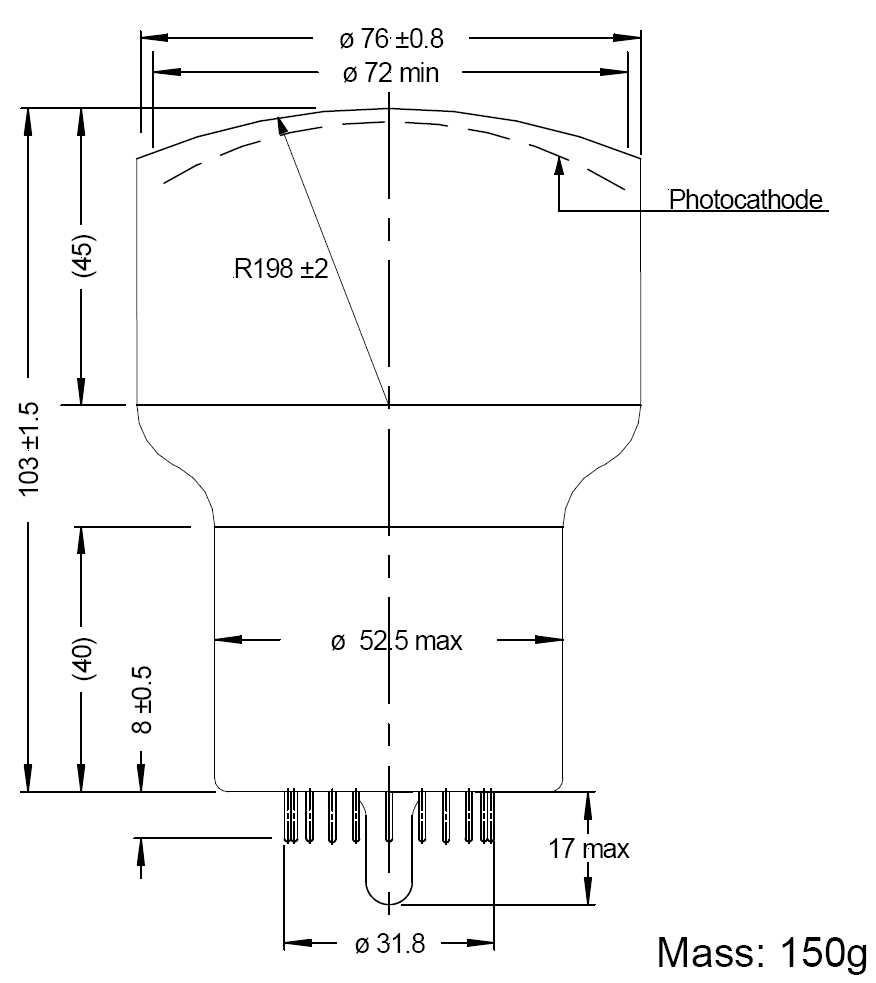 14.5 m
<105
100 m
~60 m
PMT SIGNAL ADAPTATION
3 inch PMTs
OCTOPUS
Photons
KINTEX-7
TDC
LVDS
PMT
PMT BASE
OCTOPUS
  BOARD
CLB
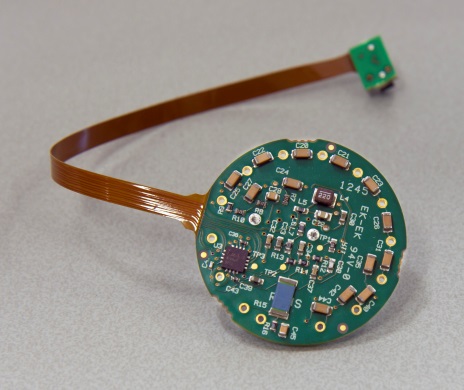 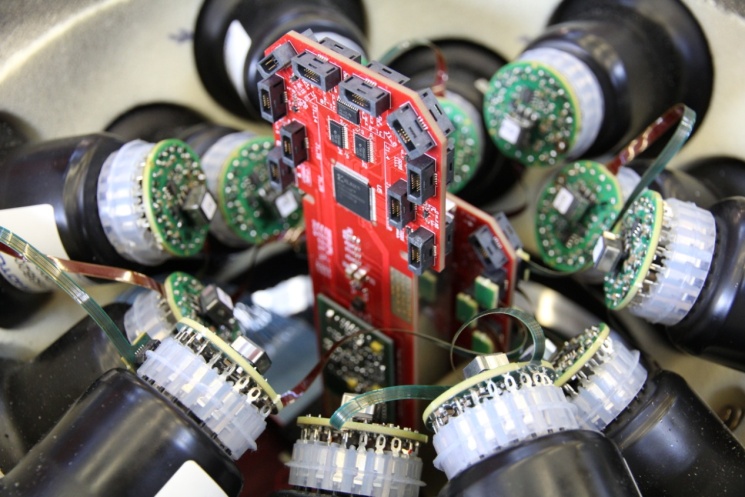 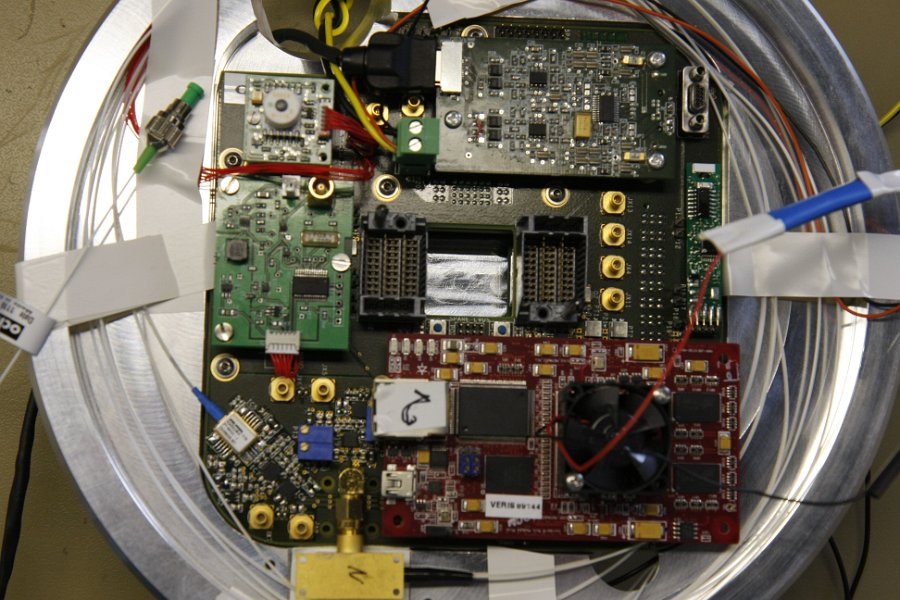 Junction box
Link cables
2500 m depth
7
7
TIME TO DIGITAL CONVERTER (TDC): INTRODUCTION
Precise measurements of time intervals (TI) are frequently needed in many 
    applications in science and industry.

It has been widely used in many applications such as particle detection and time of fly in high energy physics, laser range finder, frequency counter, etc.

It used to be designed in ASIC but due to the complex design process and high cost, from 1995 are being designed in FPGA.

In a simple case shown in figure , the TI is measured between the leading edges of two electrical pulses or between rising edge and falling edge of electrical pulses received from the detectors of some physical events

 The TDC performs conversion of a time interval TI into a digital (binary) word, frequently displayed in the decimal form. Therefore a TI measurement is also called a time-to-digital converter (TDC).
Start counter
Stop counter
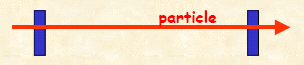 8
TDC: REQUIREMENTS
Design and implementation of high resolution, Low power and wide  dynamic range time to digital converter (TDC)  in  Field Programmable Gate Array (FPGA) 

 Implement  TDC  for achieving  1 ns time resolution required for the experiment.
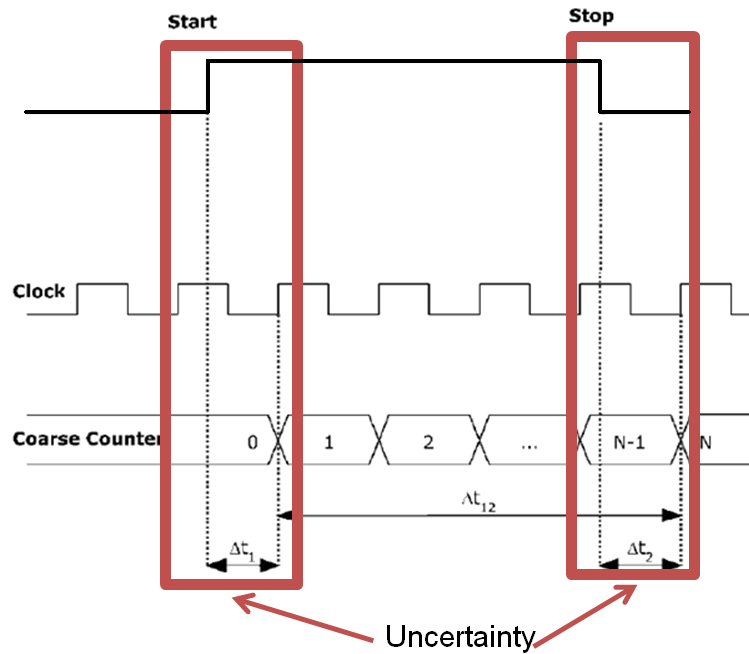 Input signal
9
TDC: DIFFERENT ARCHITECTURES
Analogue methods (Better accuracy) :

Ramp interpolator (Analogue to Digital Converter)
 Start and stop signals enable and disable the charge of capacitor
Charge of capacitor proportional to time interval

Digital Methods (More flexibility in integrated circuits): 

Vernier:
Two slightly detuned oscillators
Start their signals with start and stop event
When leading edges coincides measure ends

Tapped delay line:
Cells (D-flip-flop) with well
     defined delay
Start signal is delayed 
Stop signal latches all flip-flops
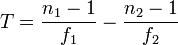 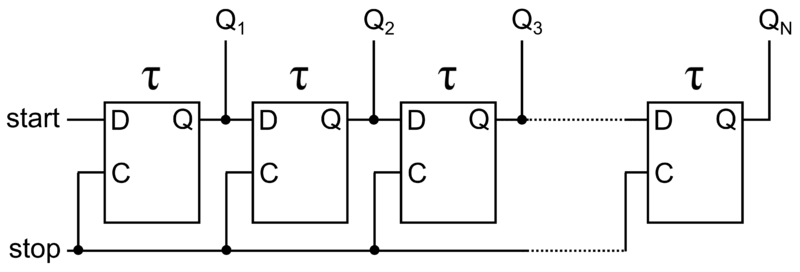 10
TDC: XILINX KINTEX-7 CAPABILITIES
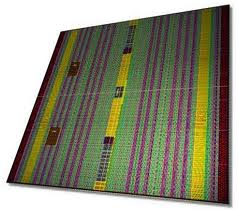 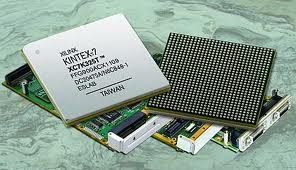 Serializer / Deserializer primitve 
    within IO blocks (ISERDES)
 Low resources. Logic no needed 
 No external devices
 Low power consumption
 Accuracy enough for 1 ns.
Input/Output Blocks
11
TDC: OVERSAMPLING TECHNIC
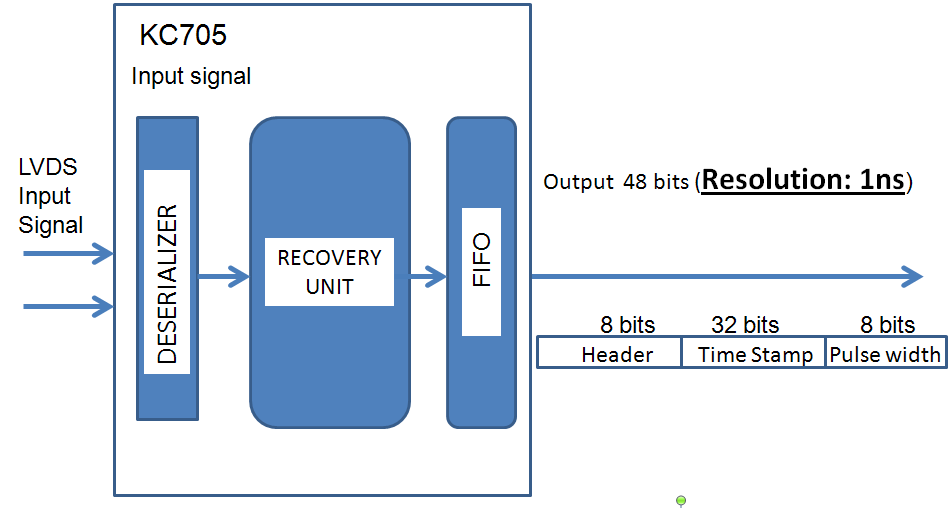 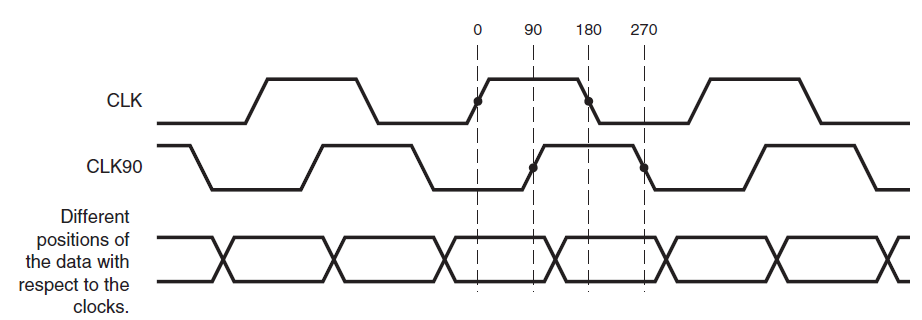 12
TDC:  TECHNICAL INFORMATION
31 Channels
 Input signals:
 Data (LVDS)
 Two 250 MHz clocks
 48 bits output:
 8 bits header
 32 bits time stamp
 8 bits pulse width
 Resolution: 1 ns
 Death time: 4 ns
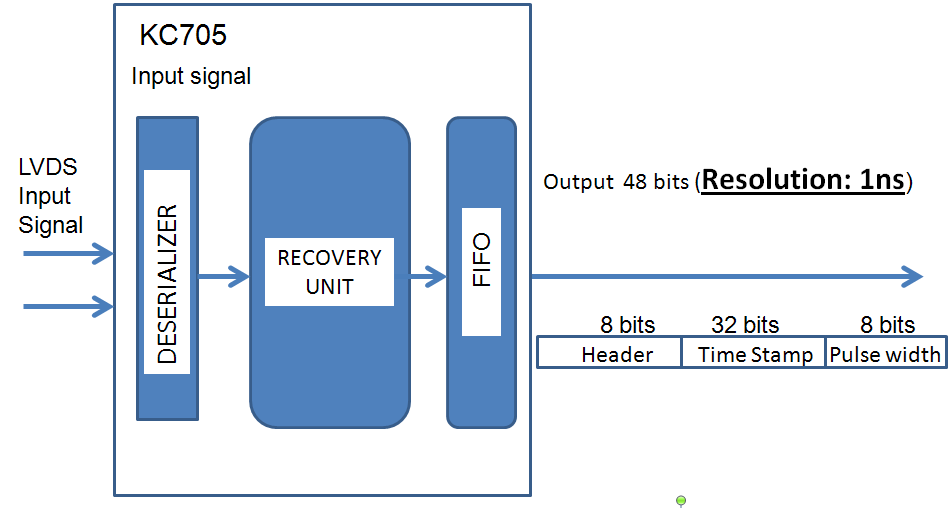 13
KM3NeT: 31 TDC CHANNELS
Enable Interface
KC705
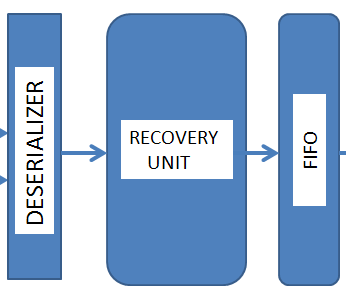 Ch.1
LVDS 
Input 
Signal
Ch.1
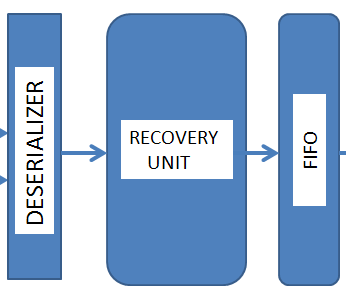 Ch.2
Output 
(48 bits)
MULTIPLEXER
PC
SIGNAL DISTRIBUTION
Ch.31
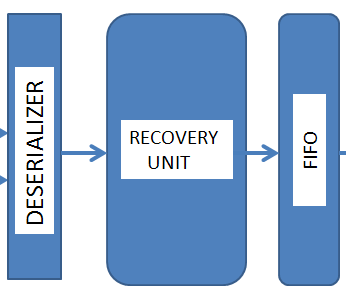 Ch.31
14
TDC CORE CONTROL
Open source – portable
 Wihsbone bus compatible:
Open source
Logic bus
Crossbar connection with slaves
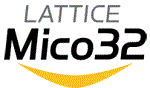 Embedded
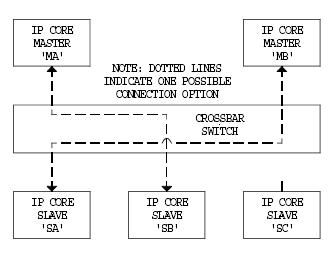 TDC Wishbone slave properties:
Enable/Disable the whole core
Enable/Disable each channel
15
TDC: EXAMPLE TEST
Enable Interface
KC705
ML605
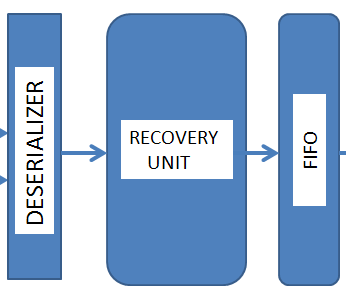 Ch.1
Well-known pattern
LVDS 
Input 
Signal
Ch.1
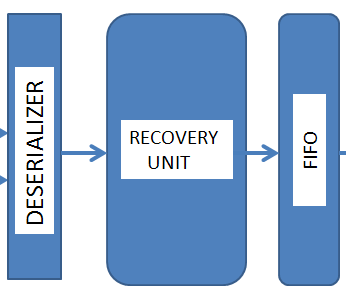 Ch.2
Output 
(48 bits)
MULTIPLEXER
PC
SIGNAL DISTRIBUTION
Ch.31
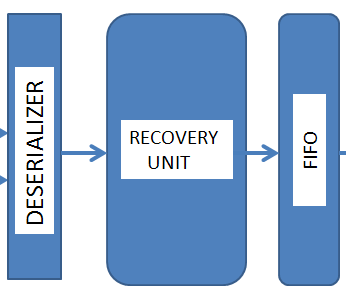 Ch.31
16
TDC:  PATTERNS TO TEST
CHANNEL 1
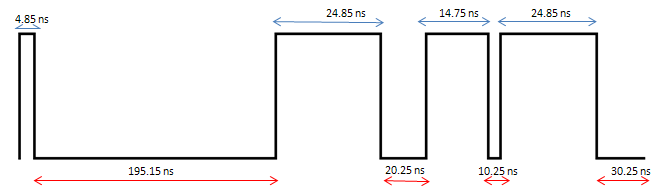 CHANNEL 2
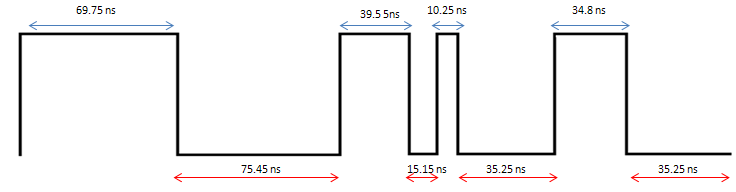 17
Jitter = 0.3 ns
TDC: PATTERN TO TEST
Patterns replicated 250 times
1000 pulses x channel
CHANNEL 1
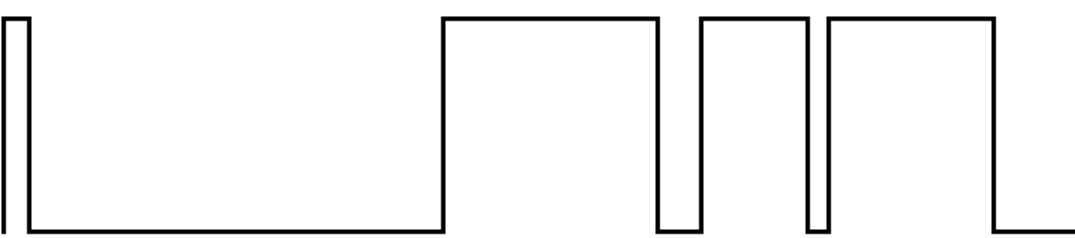 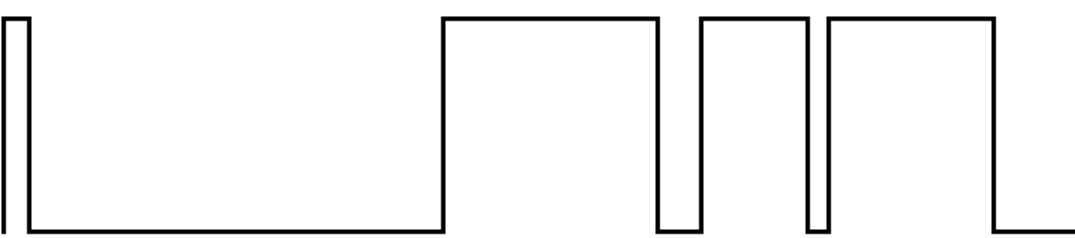 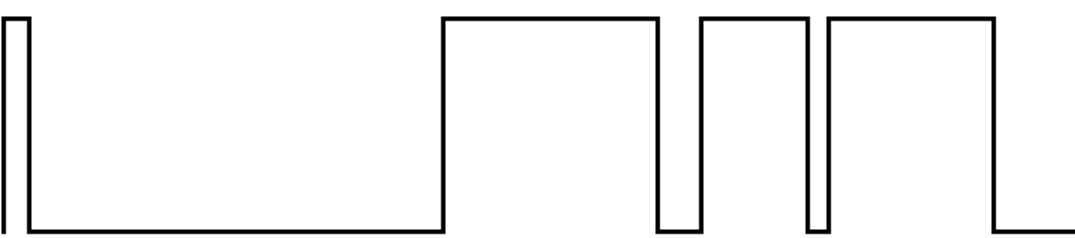 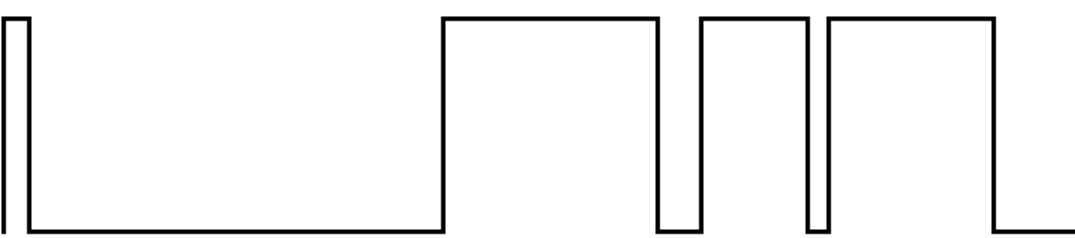 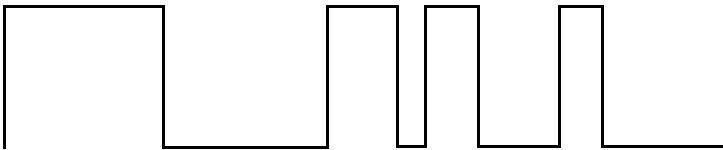 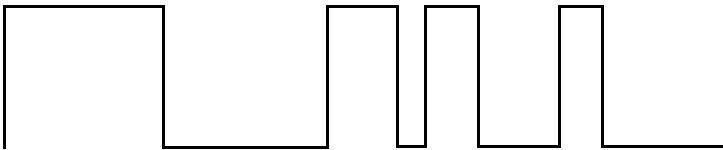 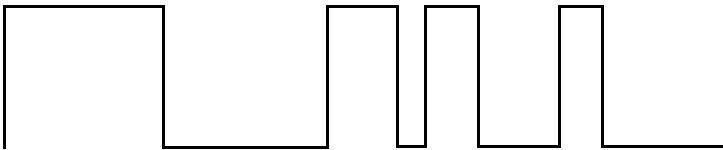 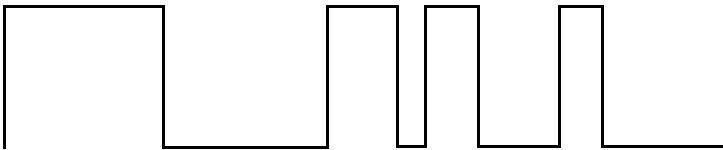 CHANNEL 2
18
TDC:  RESULTS
CHANNEL 1
CHANNEL 2
Pulse width
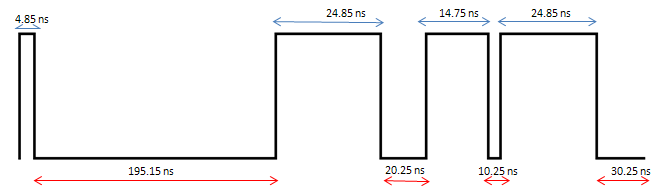 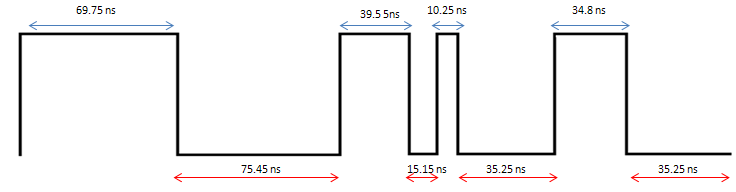 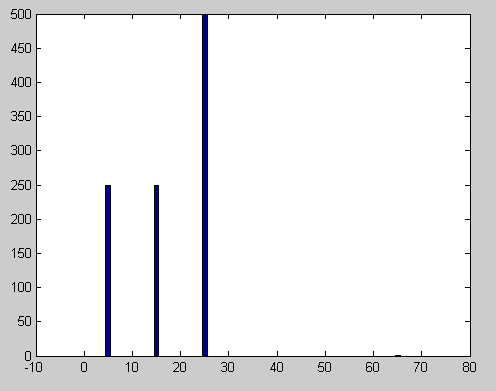 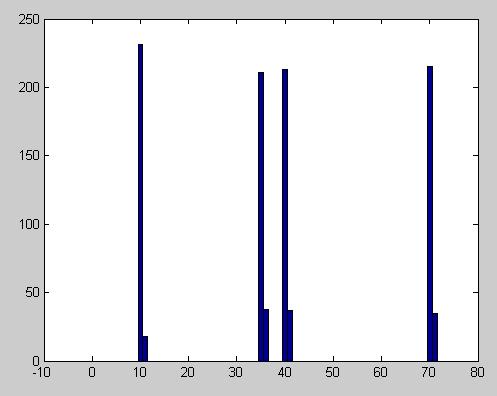 counts
counts
ns
ns
19
TDC:  RESULTS
CHANNEL 2
CHANNEL 1
Time between pulses
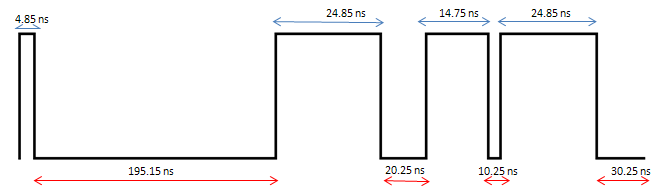 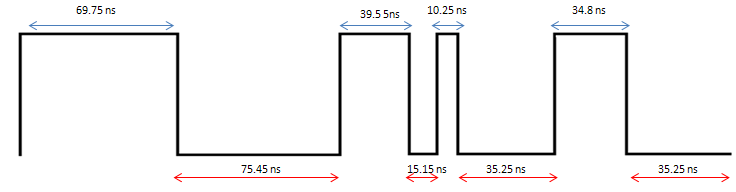 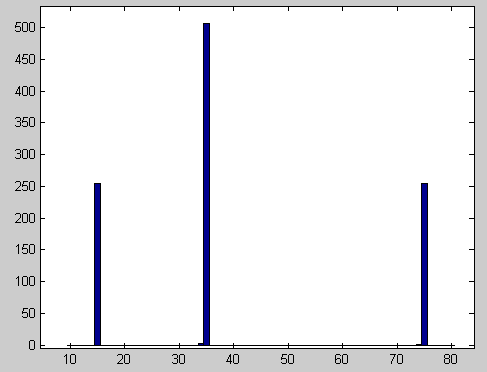 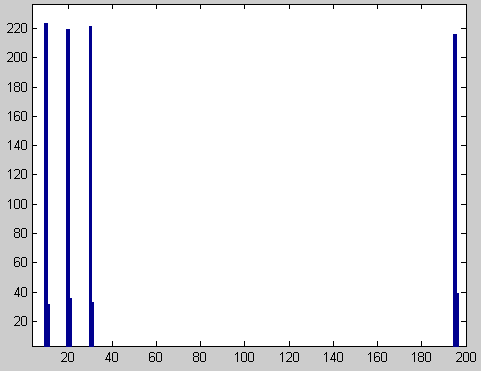 counts
counts
ns
ns
20
CONCLUSIONS
Taking advantage of Xilinx technology to implement a high resolution Time 
   to Digital Converters.

4XOversampling method with two 250 MHz clocks
 
TDC architecture implemented with low resources occupancy and 1 ns of   
   resolution

31 TDC channels integrated into LM32 microprocessor as wishbone salve:

 Enable interface controlled by LM32

Successful tests
21
THANKS FOR YOUR ATTENTION!